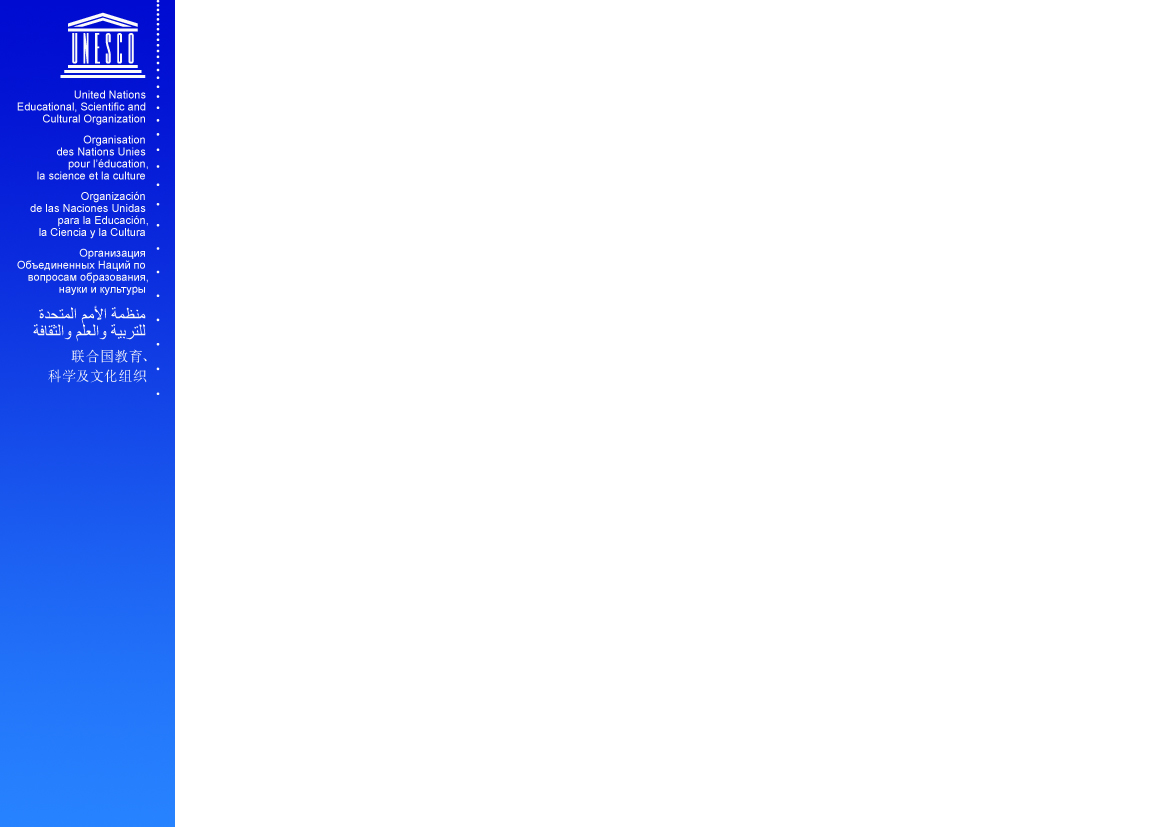 The Latin-American Laboratory for the Assessment of the Quality of Education (LLECE): Associated factors
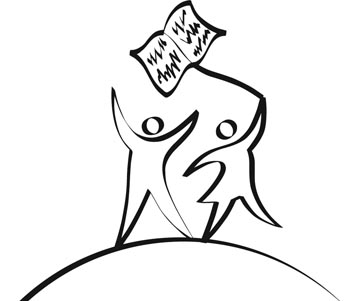 Washington, 10 April 2014

UNESCO Regional Office for Education in Latin America and the Caribbean
1
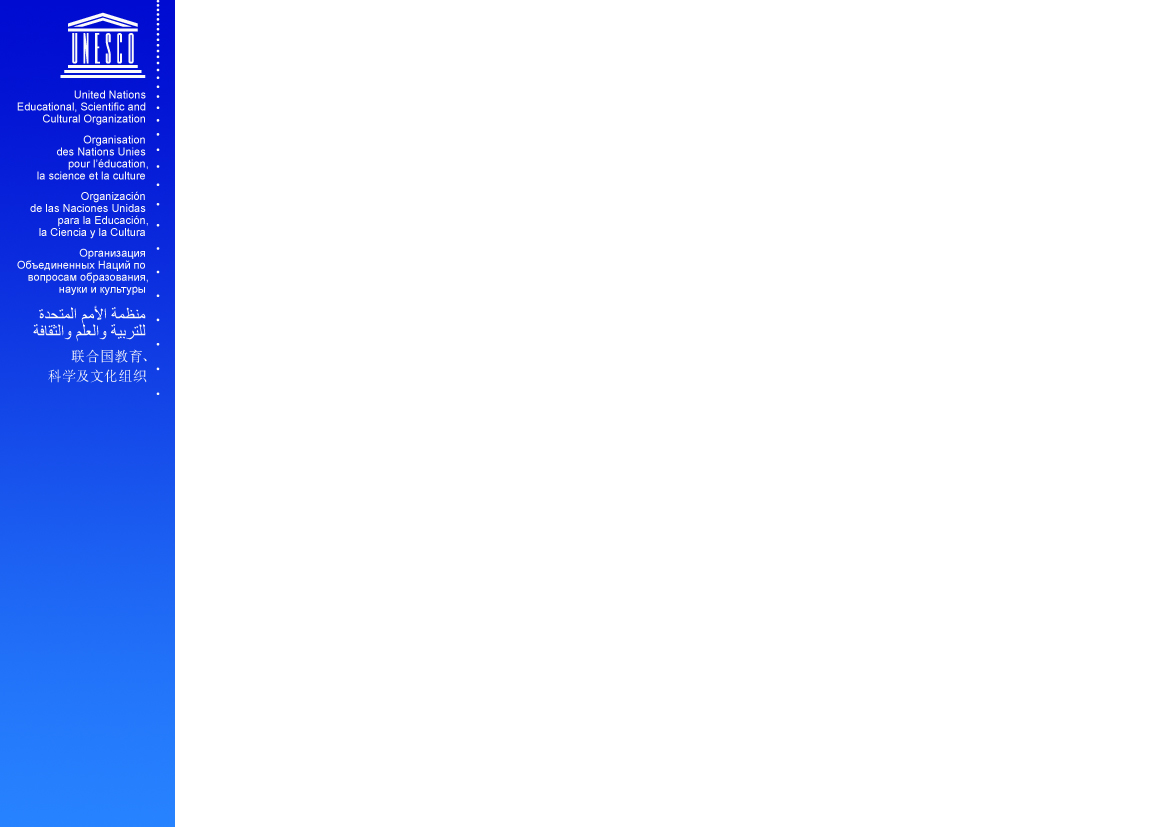 What is the LLECE?
Aiming to (a) provide evidence for education policy. and (b) build capacities in educational assessment in LAC, in 1994, in Mexico City, the Latin American Laboratory for Assessment of the Quality of Education (LLECE) was founded (see: http://www.llece.org)

 This consists of a network of national-level Directors of Educational Assessment in LAC, coordinated by UNESCO Santiago – OREALC

 LLECE has since conducted 3 studies:
 
 PERCE (1997)
 SERCE (2006)
 TERCE (2013)
2
EFA and youth transition to work
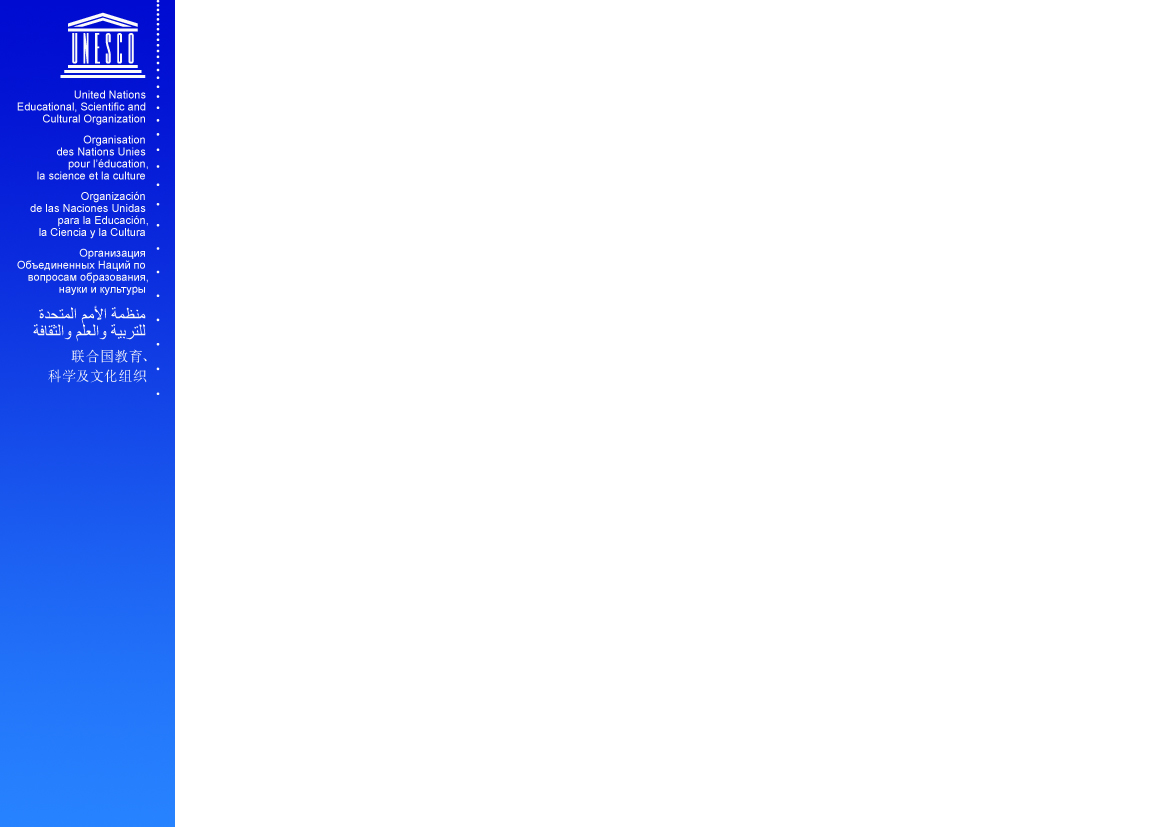 Which countries participate in TERCE?
Argentina
Brazil
Chile
Colombia
Costa Rica
Dominican Republic
Ecuador
Guatemala
Honduras
Mexico (and Nuevo León)
Nicaragua
Panama
Paraguay
Peru
Uruguay
3
EFA and youth transition to work
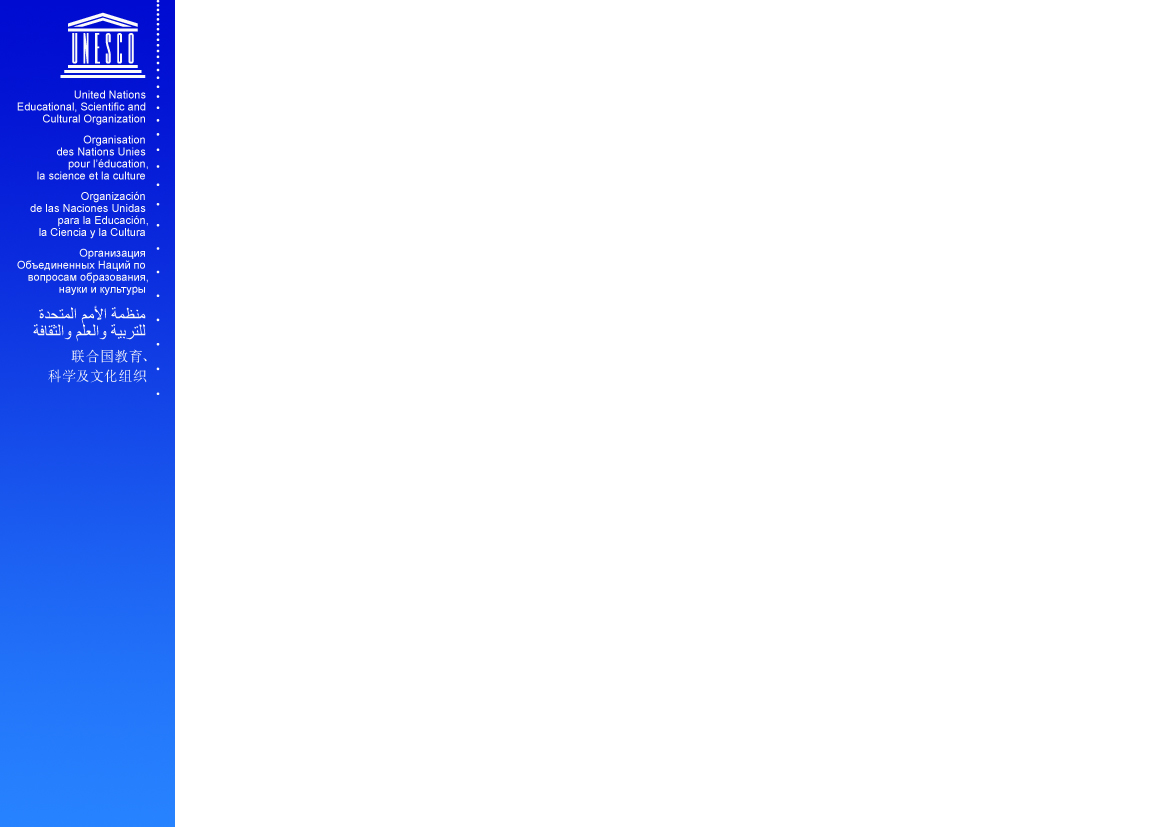 LLECE’s studies: who and what is assessed?
4
EFA and youth transition to work
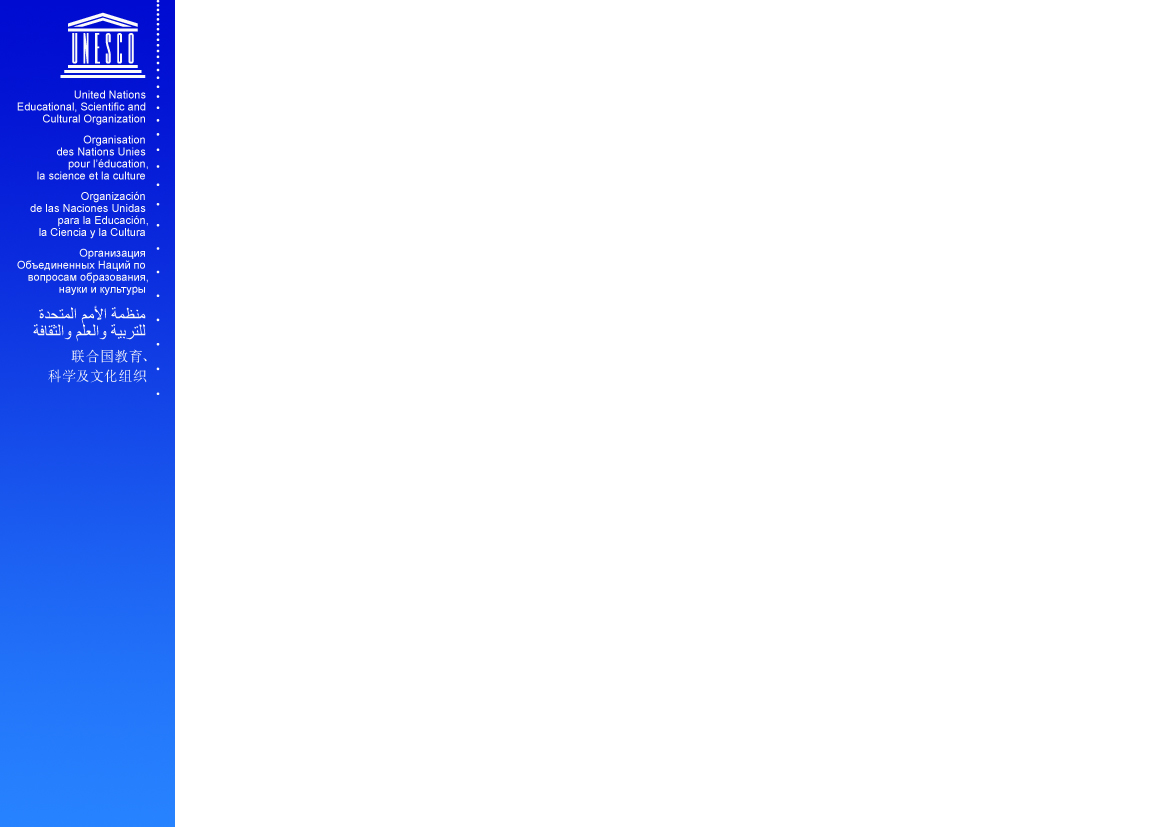 Basic study design
The LLECE studies consist, in essence, of 2 axes:

A study of educational achievement level
A study of factors related to this

The first axis (large scale assessment of learning) is based on a regional curriculum analysis
 
The second axis is based on the generic CIPP model
5
EFA and youth transition to work
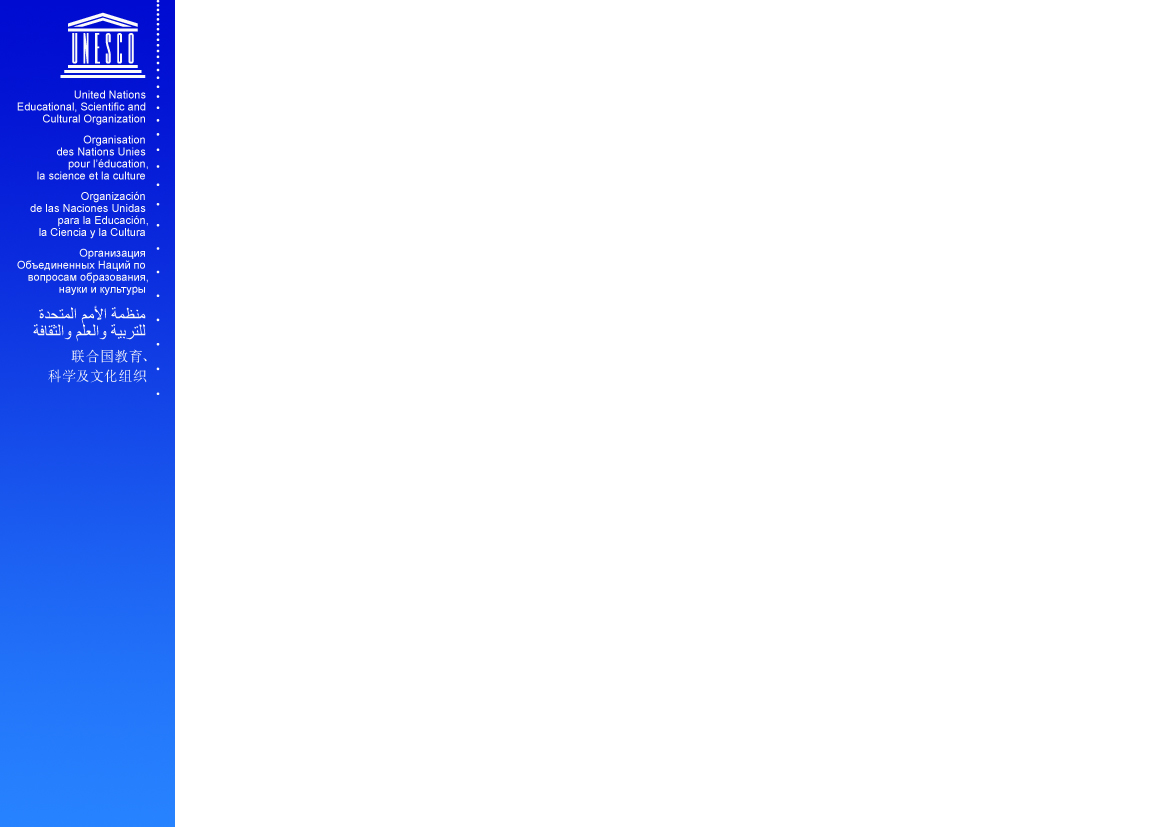 TERCE: Basic timeline
6
EFA and youth transition to work
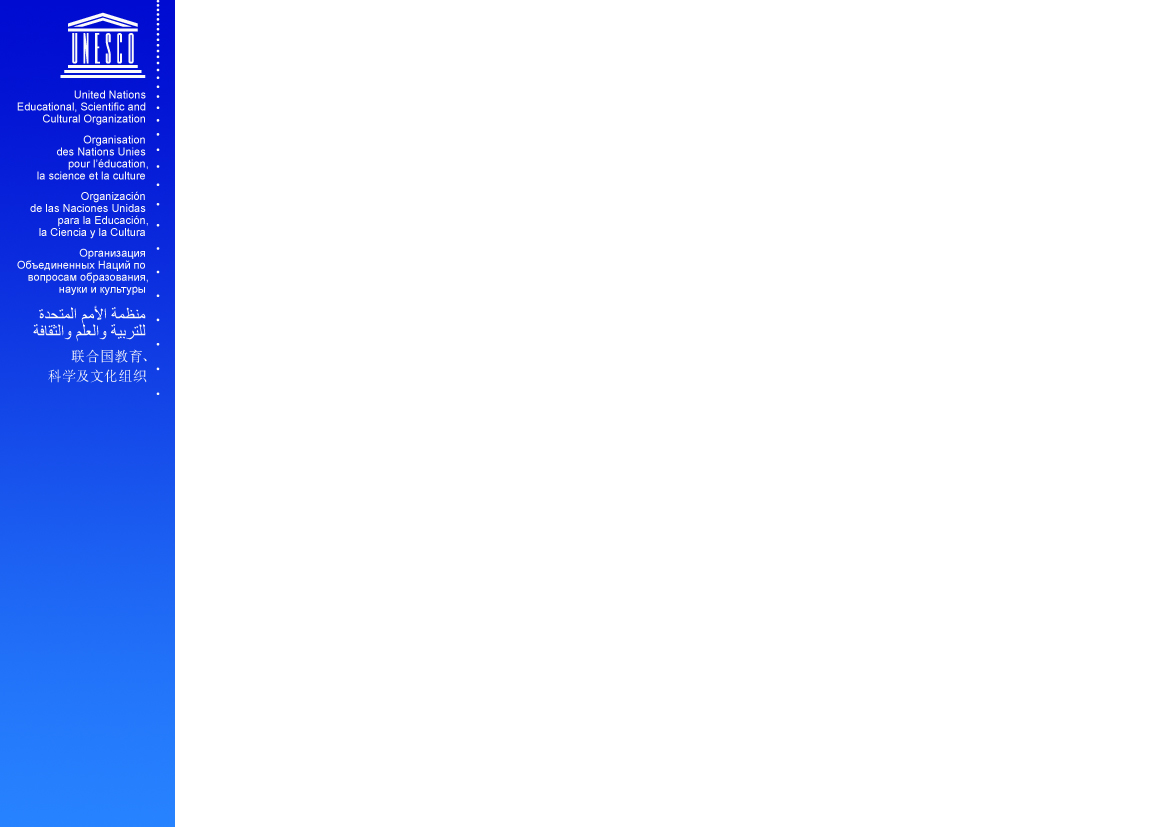 The fundament of TERCE: Curriculum analysis
TERCE started with a mapping of the curricula of the region’s countries, task conducted by ICFES (Colombia)

 Based on this, regional specification tables were developed, which were used as the basis of the TERCE achievement tests

 Recently published

 Also has intrinsic value for countries to analyse their own curricula, in particular in comparison to others in the region
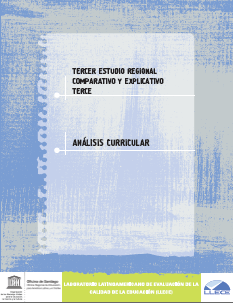 7
EFA and youth transition to work
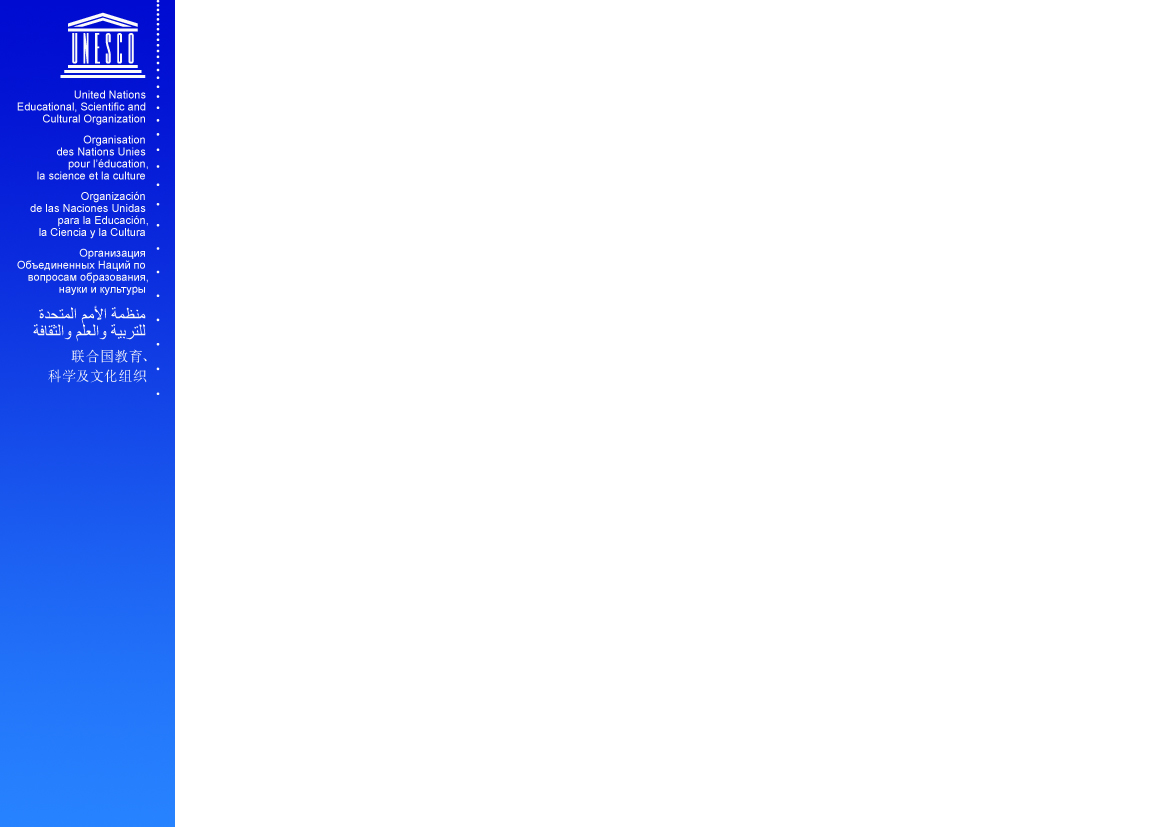 TERCE: Analytical – conceptual model CIPP
Context (society)
 
 Education context at home
  Socioeconomic and cultural index
  Gender
  Indigenous populations
Input (system)

School infrastructure
Availability of computers
Pre-primary education
Repetition
Process (school)

School climate
School management
Teacher satisfaction
Teacher performance
Outcome

Learning
Civic education
Social and economic
participation
8
EFA and youth transition to work
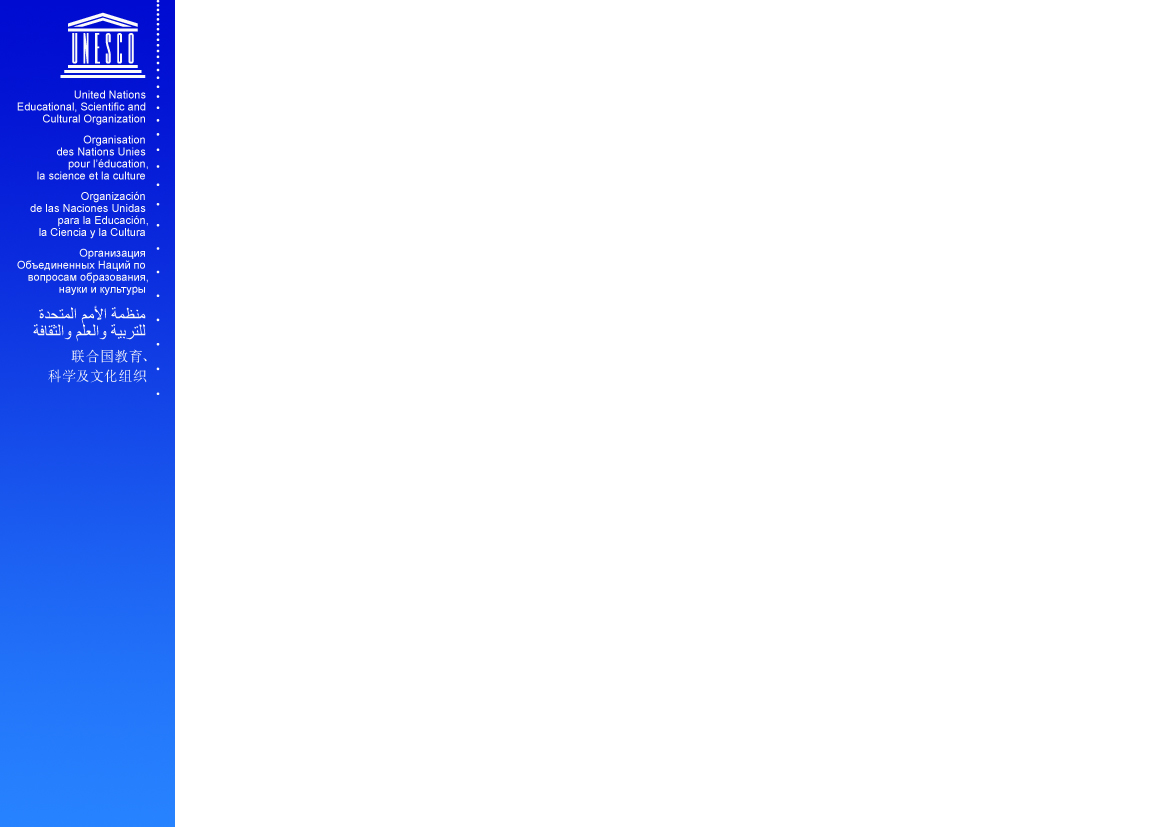 Factors associated with learning achievement
4 questionnaires:

Learners (3rd and 6th grade)
Families
Teachers
Directors

Confidentiality is important

Based on theoretical framework, based, in turn, on regional literature review
9
EFA and youth transition to work
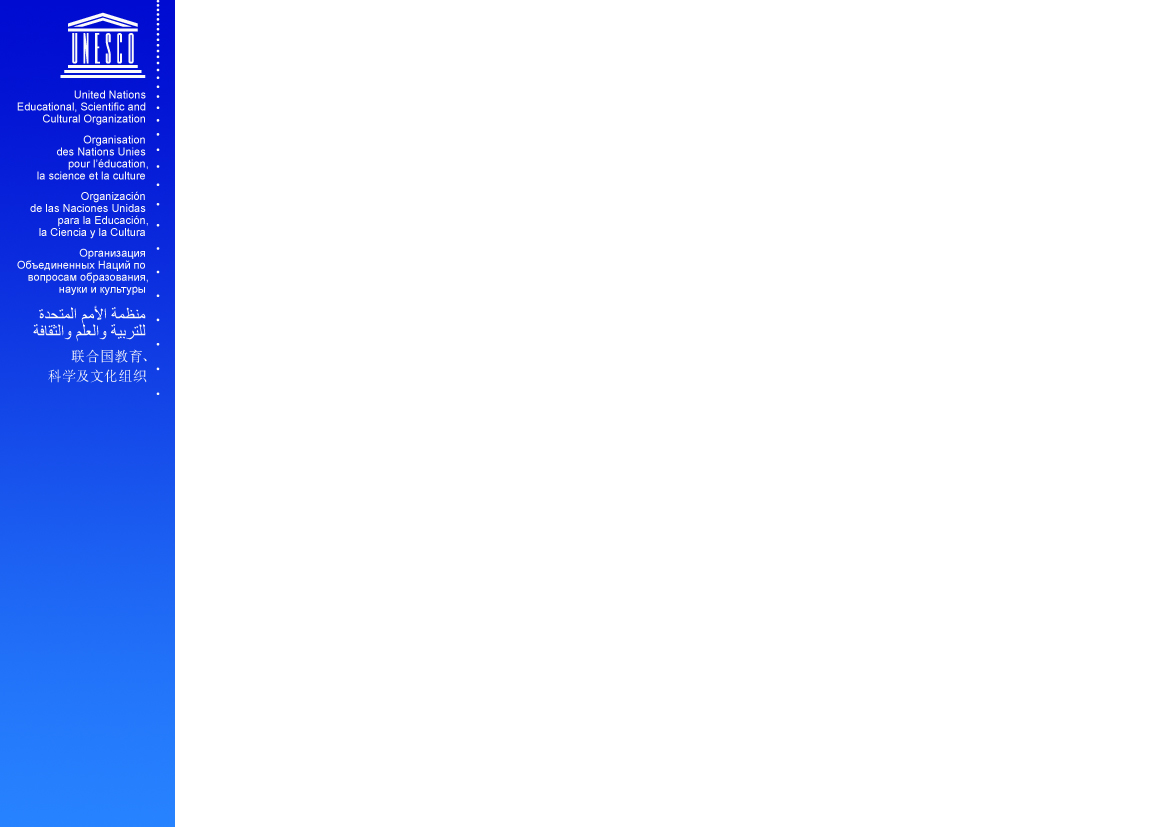 Thank you for your time


Moritz BILAGHERProgramme Specialist (Monitoring & Evaluation) / Coordinator of LLECE
UNESCO Santiago – OREALC
Santiago. Chile

E-mail	: m.bilagher@unesco.org
Tel.	: +56-2-24724601
10
EFA and youth transition to work